CommunityStigma Reduction Program
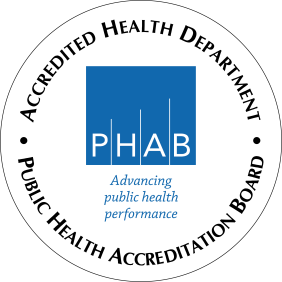 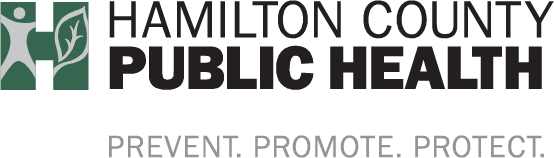 Hamilton County Public Health
Harm Reduction Division
Program Overview
Place peers in recovery from a substance use disorder as mentors with community partners, such as first responders, in Hamilton County to help reduced stigma and provide support
Program Goals
Provide support to community partners in Hamilton County by connecting them with community members in recovery from a substance use disorder
Build meaningful relationships between people with lived experience in recovery and community partners
[Speaker Notes: -clean supplies means less complications for people who enter recovery, less burden on system – preg tests, first aid kits, condoms, feminine hygiene products
-safe sharp disposal, overdose reversal, education, testing
-HIV, Hep C, Local infections, sepsis, endo carditits]
Expectations for Peers
This position is NOT a care coordinator or case manager
Share your experiences and story with partner site staff
Dedicate 10 hours monthly for direct interactions with partner site staff
Must include all shifts
Must be available for meals with partner site staff
Expectations for Peers
Document hours and interactions with partner site staff in a system to be provided by HCPH
Provide feedback to HCPH on experiences and interactions with partner site staff
Expectations for Community Partners
Provide access to facilities and staff to peers assigned to partner sites
To include conversations, trainings, and meals
Participate in semi-annual addiction and recovery support specific trainings/educational sessions
Provide ride along/shadowing opportunities for peers assigned to partner sites
Expectations for Community Partners
Make available to patients and public, addiction and recovery resources
Utilizing resources provided by peers, provide referrals to services and treatment to patients/public
Provide feedback to HCPH on program and assigned peer
Share experiences with HCPH around working with people with a SUD. 
What are the challenges you see?
Compensation
For your time and commitment participants will be provided a $10,000.00 stipend for one year of work – to be paid in monthly installments
[Speaker Notes: -Safe disposal locations]
Next Steps
Those interested in applying to participate in this program should complete the online application
Selected candidates will be asked to participate in a short interview with program staff
The application link will be provided at the end of this presentation
[Speaker Notes: -Safe disposal locations]
Any Questions?
For follow-up questions after this meeting, please email Hannah Schilling at: Hannah.schilling@hamilton-co.org
Hamilton County Public Health
Harm Reduction Division
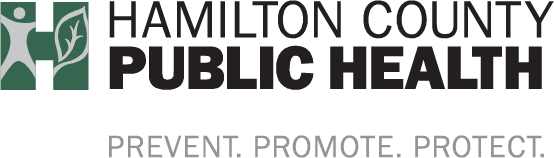 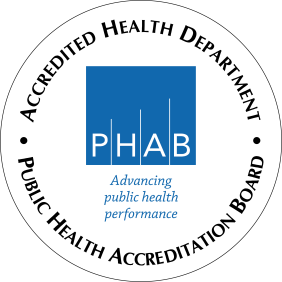 Application Link
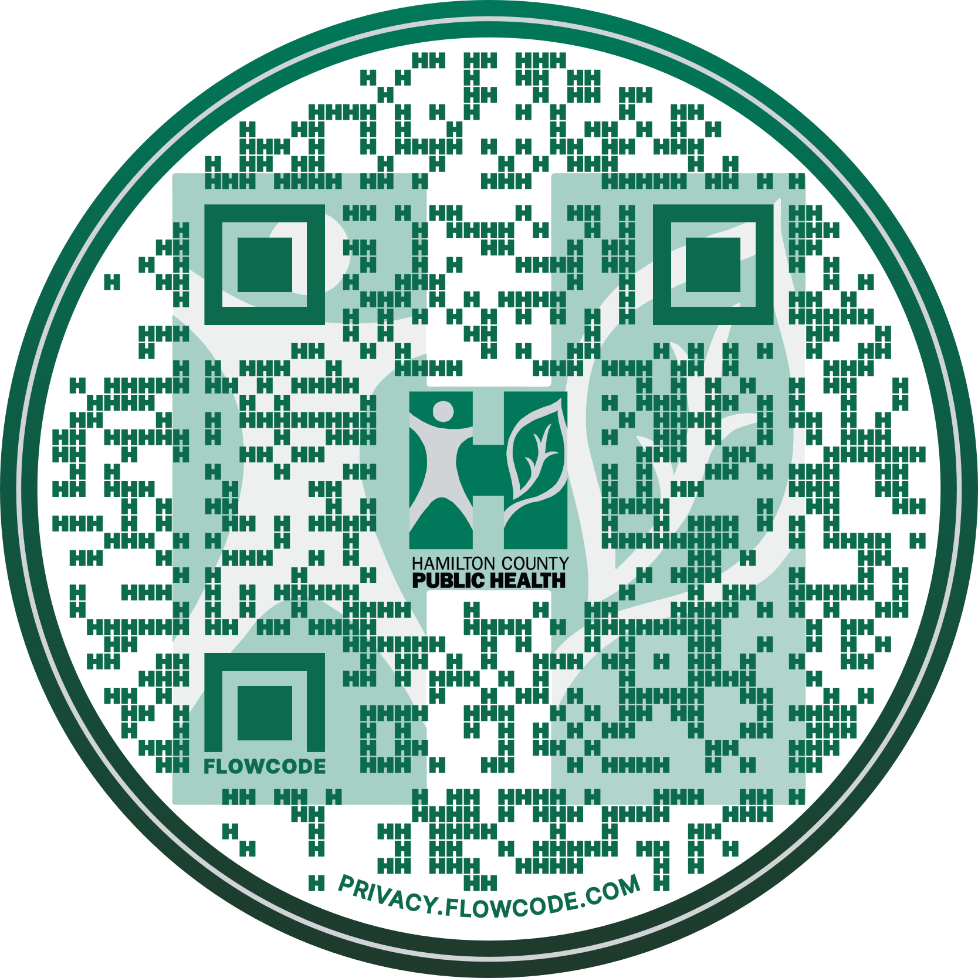 bit.ly/3LGyUJ7
[Speaker Notes: -Safe disposal locations]